Using BLAST for Genomic Sequence Annotation
Jeremy Buhler

Adapted by Wilson Leung
Last Update: 08/16/2023
Overview
What is comparative annotation?

How to measure similarity between biosequences

How to decide whether two sequences are “similar enough”
Probably CFTR
Comparative Annotation
Identify functional elements in        DNA sequence 

Uses comparison to databases of sequences with known function
Biosequence
Database
New
DNA
sequence
human CFTR gene
mouse CFTR gene
dog CFTR gene
Why Does It Work?
Functional sequences are under negative selection  fewer mutations
More conservation  greater similarity
BLAST software recognizes similarity.
Caveats w/Similarity Evidence
Similarity without conservation
random chance

Conservation without selective pressure
slow mutation
recent divergence

Similar selective pressures, but seqs have two distinct functions
Overview
What is comparative annotation?

How to measure similarity between biosequences

How to decide whether two sequences are “similar enough”
What is Similarity?
How to measure similarity of two        DNA seqs?

Mutations happen…

Measure should reflect desired evolutionary inference
ACG
ATG
ACG
ACAG
ACG
AG
Mutational Model
Sequences change by series of     events of (only) three types:

Substitution of one base

Insertion of one base

Deletion of one base
Sequence History (1/2)
Suppose seqs S, T diverged from a common ancestral sequence U…
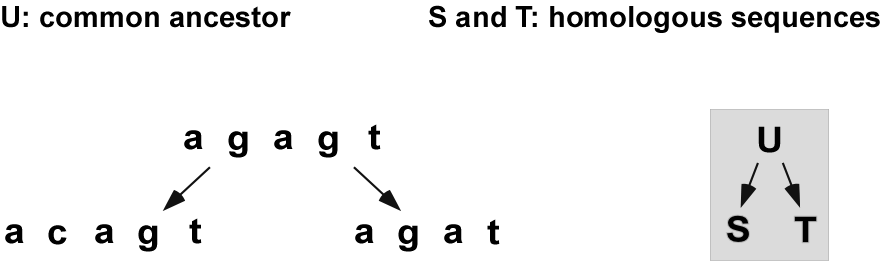 Sequence History (2/2)
Draw lines between bases of S and T that come from same base of U.




This is a “tree alignment” of S,T,U.
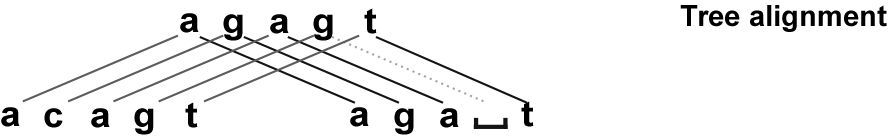 Sequence Alignment
Now elide the ancestor…




Result is correspondence between bases of S, T – a sequence alignment
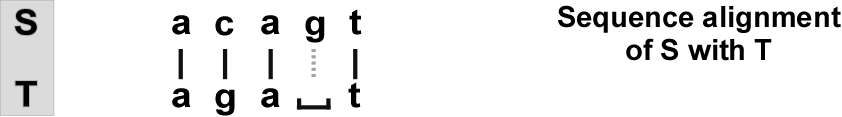 Similarity Score of Alignment
Fewer mutations  more conservation





Give bonus for matches, penalties      for substitutions and gaps
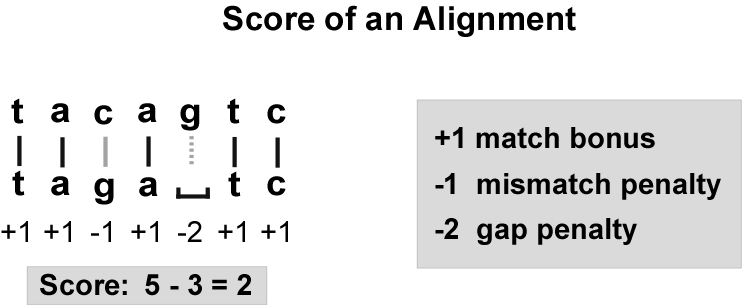 One Small Problem…
Do you own a time machine?

If not, how do you know
ancestral sequence U?
history of mutation?

Hence, how to get correct alignment?
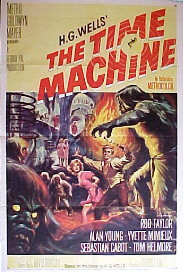 What We Do In Practice
Guess an alignment that minimizes      # of hypothesized mutations 





(more precisely, maximizes score)
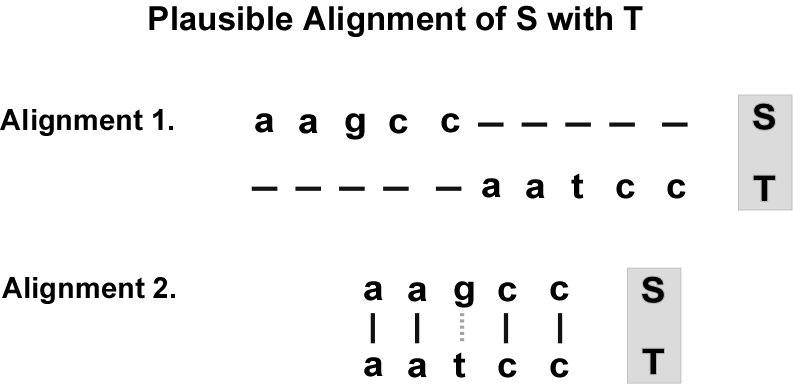 Overview
What is comparative annotation?

How to measure similarity between biosequences

How to decide whether two sequences are “similar enough”
Deciding What to Report
Any two sequences can be aligned   with some score.

Higher scores are better…

When is score high enough to be  evidence of conservation?
Idea: Test a Null Hypothesis
Suppose two DNA seqs S, T are   completely unrelated.

What is probability that best alignment between S, T has score at least Q?

If score(S,T) is unlikely to occur by chance, then report (S,T)
Null Model Assumptions
Bases of seqs S, T generated    independently at random
a
c
a
g
t
random process S
random process T
t
c
c
g
a
Scoring Systems
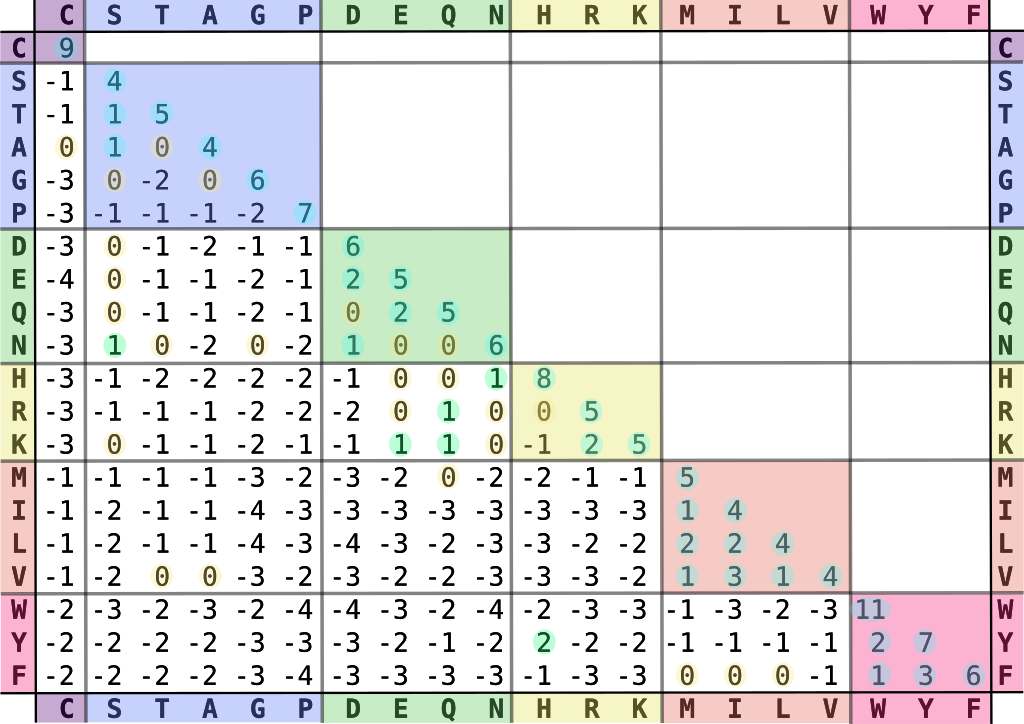 BLOSUM62 Matrix

Amino acids grouped by the Dayhoff classification scheme
“BLOSUM”. Wikipedia. Ppgardne.
Eddy SR. Where did the BLOSUM62 alignment score matrix come from? Nat Biotechnol. 2004 Aug;22(8):1035-6.
[Speaker Notes: Image source: Ppgardne
https://en.wikipedia.org/wiki/File:Blosum62-dayhoff-ordering.svg]
Errors in the BLOSUM Matrices
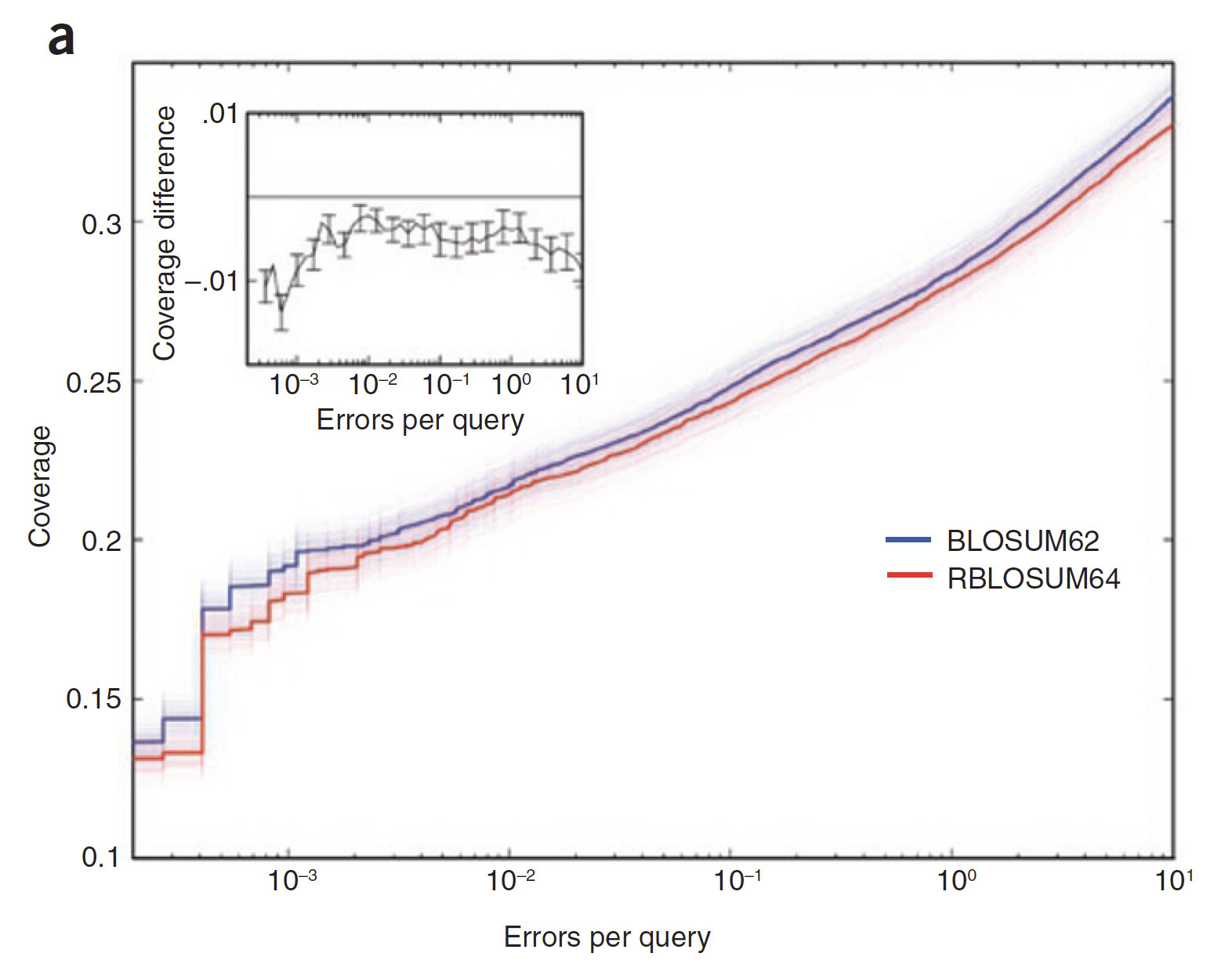 Benchmark: detect distant homologs in the ASTRAL database

The “correct” matrix (RBLOSUM64) performs worse than the BLOSUM62 matrix

Subsequent ”fix” of the BLOSUM matrices:
Hess M, et al. Addressing inaccuracies in BLOSUM computation improves homology search performance. BMC Bioinformatics. 2016 Apr 27;17:189.
Fraction of homologs identified by BLAST search (coverage)
Errors per query
Styczynski MP, et al. BLOSUM62 miscalculations improve search performance. Nat Biotechnol. 2008 Mar;26(3):274-5.
[Speaker Notes: Two matrices differ in 15% of their positions
Errors per query (E-value)]
P-values
Given random seqs S’, T’ with same  base distributions as S, T 

Karlin-Altschul theory tells us probability that S’, T’ align with score at least Q

If p(Q) is small, report alignment of S,T
E-values
For computational reasons, BLAST   reports not p(Q) but rather E(Q)

E(Q) = expected # times alignment with score at least Q happens by chance in current search

If E(Q) < 1, then score Q is interesting
Caveats about E-values
Model from which E-values are com-puted is too simple for real bioseqs

Large margin of safety is wise

Be very skeptical of “matches”         with E > 10-5
Explanation for E-value = 0.0
E-value is less than 1.0e-180
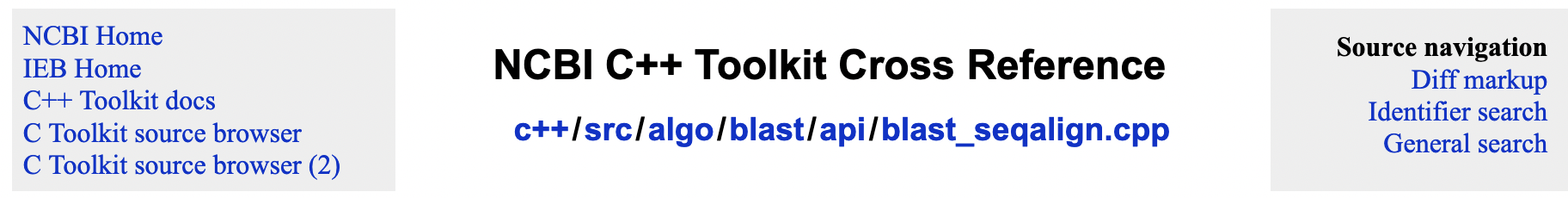 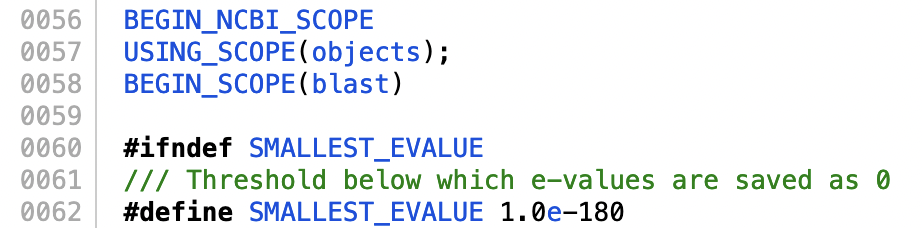 [Speaker Notes: NCBI BLAST source code:
https://www.ncbi.nlm.nih.gov/IEB/ToolBox/CPP_DOC/lxr/source/src/algo/blast/api/blast_seqalign.cpp]
Summary
Comparative annotation with BLAST uses similarity as evidence for conserved function.

Similarity score based on hypothesized evolutionary relations among sequences.

E-values indicate whether scores are high enough to be real biological conservation.
Additional Resources
Introduction to Dynamic Programming
Overview of the algorithms for calculating global, semiglobal, and local alignments

From Smith-Waterman to BLAST
Discuss the heuristics used by BLAST to reduce the search space and quickly report high-scoring local alignments